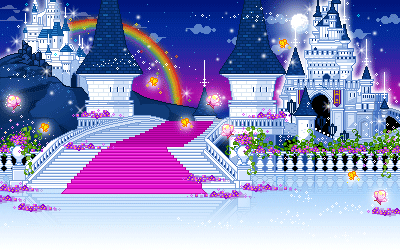 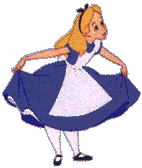 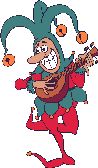 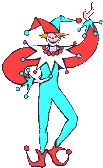 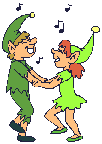 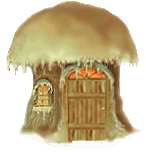 СКАЗКИ
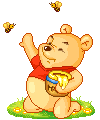 ВОЛШЕБНЫЕ
О ЖИВОТНЫХ
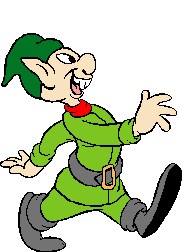 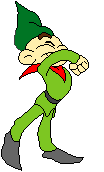 БЫТОВЫЕ
НАРОДНЫЕ
ЛИТЕРАТУРНЫЕ
2
СЕРГЕЙ АФАНАСЬЕВИЧ
АКСАКОВ
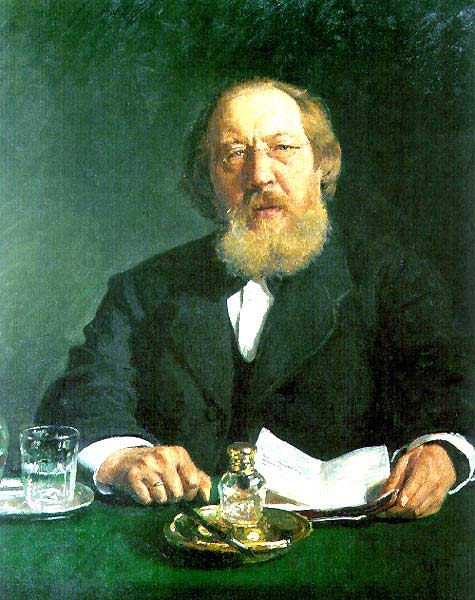 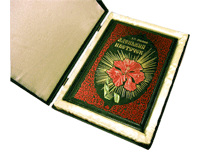 3
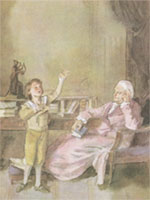 4
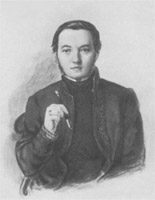 5
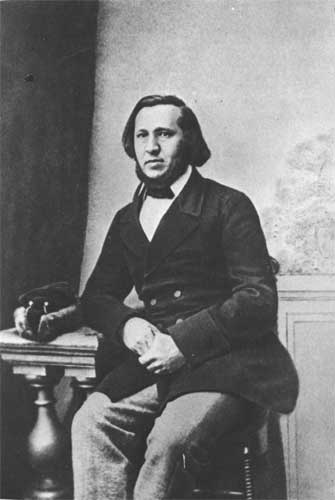 6
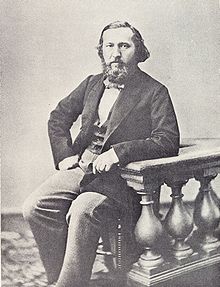 7
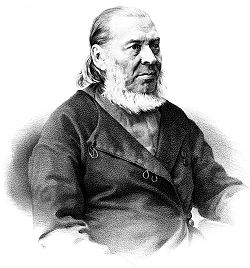 8
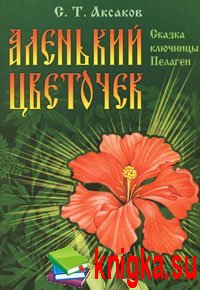 9
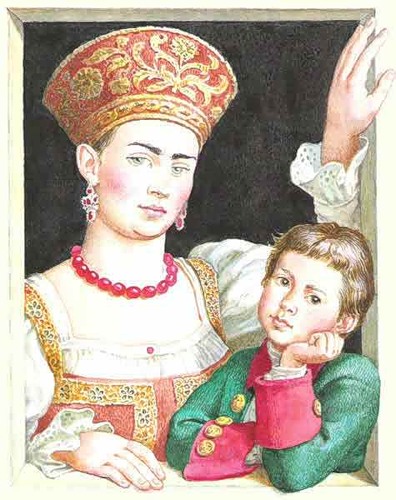 10
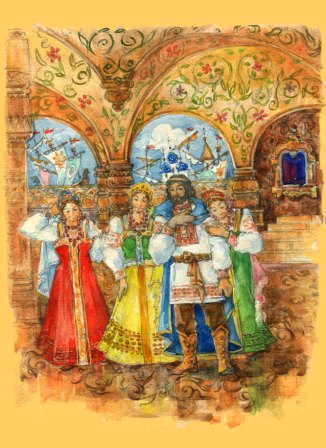 11
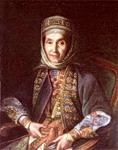 12
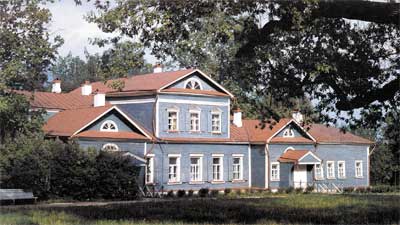 13
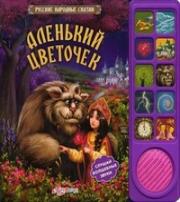 14
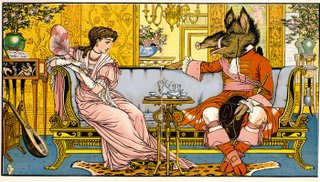 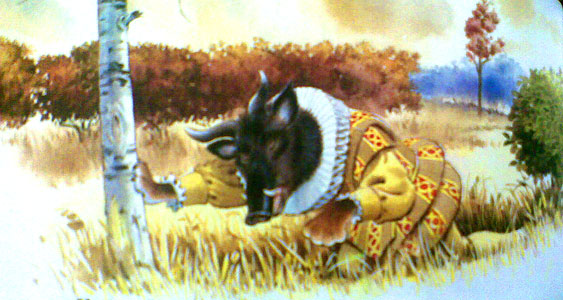 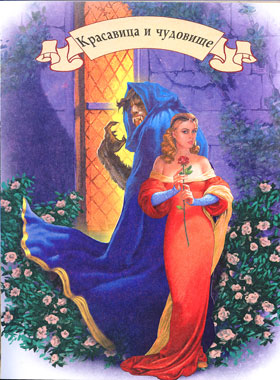 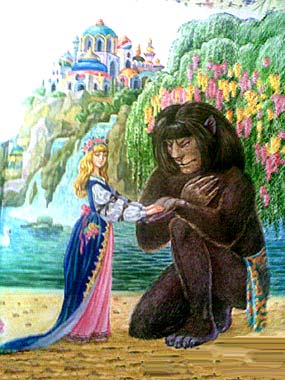 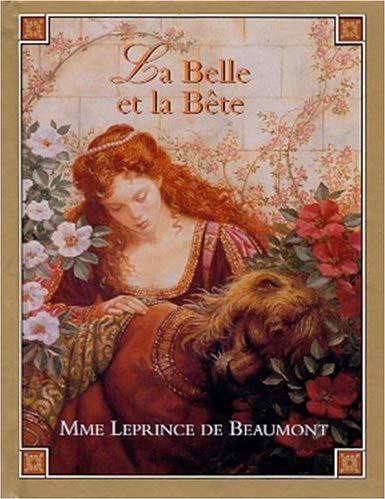 15
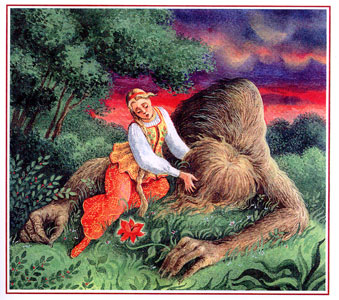 16
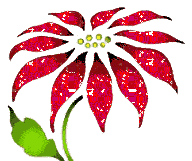 17
ДОБРОТА
ЛЮБОВЬ
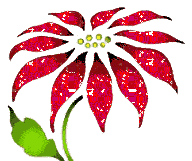 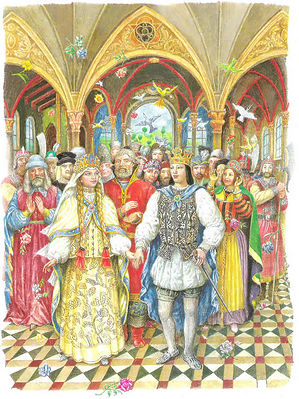 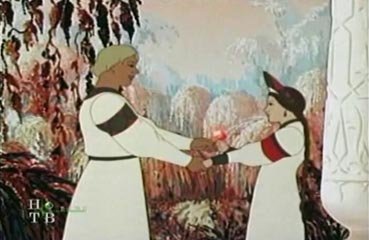 СОСТРАДАНИЕ
18